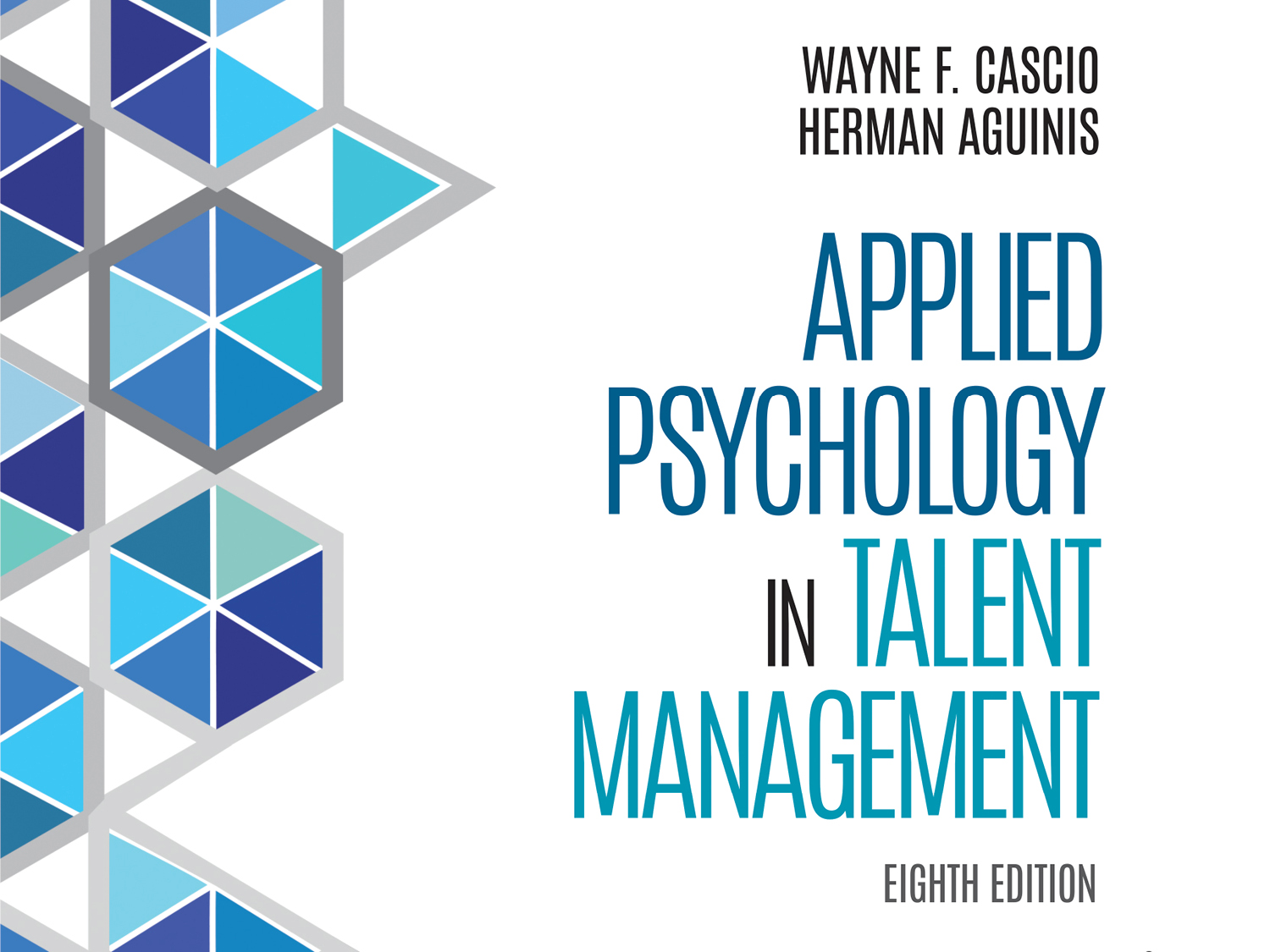 Chapter 5
Performance Appraisal and Management
Learning Goals (1 of 8)
Design PMS  for multiple purposes 
PA v. Performance Management 
What’s the difference?
Why is the PA essential?
Challenges of Performance Mgt Systems
(PMS)
Cascio & Aguinis, Applied Psychology in Talent Management, 8e. © SAGE Publishing, 2019.
3
Learning Goals (6 of 8)
Graphic Rating scales for 
jobs and types of performance dimensions, e.g. BARS, Smith & Kendall ’63
BOS (Behavioral Observation Scales)
 factors that affect appraisals, and design PMS 
Conducting a PA and  GS interview.
Cascio & Aguinis, Applied Psychology in Talent Management, 8e. © SAGE Publishing, 2019.
4
Purposes Served for Organization(1 of 2)
Examples?
Strategic
Communication 
Employment decisions
Criteria in HR research
Which of these depend upon JA?
Cascio & Aguinis, Applied Psychology in Talent Management, 8e. © SAGE Publishing, 2019.
5
PMS Purposes Served for Organization -more(2 of 2)
Feedback and personal development
Organizational 
diagnosis, maintenance, and development
Keeping proper records
Which are…archival data/info
Useful to YOU as a consultant!
Cascio & Aguinis, Applied Psychology in Talent Management, 8e. © SAGE Publishing, 2019.
6
Realities and Challenges of PMS (1 of 2)
Four Appraisal realities 
1. Defense against 
disparate effects of employment actions
2. Have consequences
Difficult to assign accurate, merit-based performance ratings
Cascio & Aguinis, Applied Psychology in Talent Management, 8e. © SAGE Publishing, 2019.
7
Realities and Challenges of PMS (2 of 2)
Four realities 
3. Influenced by 
political / inderpersonal consequences of actions
Examples?
4. Implementation of PMS
takes time and effort
Cascio & Aguinis, Applied Psychology in Talent Management, 8e. © SAGE Publishing, 2019.
8
[Speaker Notes: conflicting role of super as JUDGE and COACH
Many orgs don’t have the IT to do it SCI, e.g.

What in common did Accenture, Deloitte, MS, Gap Eli Lilly  have?]
Fundamental Requirements of PMS (1 of 2)
PMS  important characteristics
Congruence with strategy
Balanced Scorecard
Thoroughness
Practicality
Meaningfulness
Specificity
Examples relevant to your org?
Cascio & Aguinis, Applied Psychology in Talent Management, 8e. © SAGE Publishing, 2019.
9
Fundamental Requirements (2 of 2)
More PMS characteristics
Discriminability
Reliability and validity
Inclusiveness
Fairness and acceptability

Examples relevant to your org?
Cascio & Aguinis, Applied Psychology in Talent Management, 8e. © SAGE Publishing, 2019.
10
State-of-the-Science PMS  (1 of 3)
Benefits for employees
Increased self-esteem (and efficacy)
Help to Understand 
behaviors and results required for jobs/positions (role clarity)
Help them guide their performance 
maximize their strengths and minimize weaknesses
Cascio & Aguinis, Applied Psychology in Talent Management, 8e. © SAGE Publishing, 2019.
11
State-of-the-Science PMS  (2 of 3)
Benefits for managers
Increase motivation to perform
Insight into subordinates
Differentiation between good and poor performers
Clearer communication to employees about employees’ performance
Cascio & Aguinis, Applied Psychology in Talent Management, 8e. © SAGE Publishing, 2019.
12
State-of-the-Science PMS  (3 of 3)
Benefits for organizations
Increased appropriateness of administrative actions 
Reduction in employee misconduct
Better protection from lawsuits
Enhanced employee engagement
Cascio & Aguinis, Applied Psychology in Talent Management, 8e. © SAGE Publishing, 2019.
13
Who Shall Rate? (1 of 2)
Immediate supervisor
Peers  ..especially….
 those who provide input and receive output
What are some weaknesses?
Subordinates 
Self
Clients served
Cascio & Aguinis, Applied Psychology in Talent Management, 8e. © SAGE Publishing, 2019.
14
Table 5.2: Sources and Uses of Appraisal Data
Cascio, Applied Psychology in Talent Management, 8th Edition. © SAGE Publishing, 2019.
15
360 degree Essentials
Relevant content:  	
clear and aligned with strategic organizational goals.
Data credibility: 
Each source capable to assess  dimensions 
Accountability: 
each source must be motivated to provide valid information  
Participation:  
organization-wide rather than in specific units.  .
Cascio, Applied Psychology in Talent Management, 8th Edition. © SAGE Publishing, 2019.
16
360 degreeAgreement and equivalence across sources
Inter-rater agreement:
 -within dimensions = Convergent validity
 -across dimensions = Divergent validity
Cascio, Applied Psychology in Talent Management, 8th Edition. © SAGE Publishing, 2019.
17
360 Agreement & Equivalence
Why are ratings among supervisors, peers, subordinates always so low? 
They see different facets of the wkr’s performance …so 
	don’t expect high agreement…but…
We should expect the construct  underlying the measure to be equivalent across raters
Cascio, Applied Psychology in Talent Management, 8th Edition. © SAGE Publishing, 2019.
18
360 Agreement & Equivalence(solutions)
Hybrid Multitrait-multirater analysis (Fig. 5.1)
Only those who see the dimension rater them (Borman, 1974)
CFA (confirmatory factor analysis)
(Williams et al., 2010)
IRT (Item –response theory)
Cascio, Applied Psychology in Talent Management, 8th Edition. © SAGE Publishing, 2019.
19
Judgmental Biases in Rating
Judgmental biases  
systematic measurement error on part of rater
Leniency and severity
Central tendency
Halo
Resume information 
Stereotype
Cascio & Aguinis, Applied Psychology in Talent Management, 8e. © SAGE Publishing, 2019.
20
Types of Performance Measures
Objective measures
Production data 
Employment data 
Related to results
Subjective measures
Depend on human judgment
Cascio & Aguinis, Applied Psychology in Talent Management, 8e. © SAGE Publishing, 2019.
21
Rating Systems: Relative and Absolute (1 of 3)
What’s the difference?
Relative (employee comparison)
Rank ordering
Paired comparison
Forced distribution
Which ones are dependent and independent?
Cascio & Aguinis, Applied Psychology in Talent Management, 8e. © SAGE Publishing, 2019.
22
Rating Systems: Relative and Absolute (2 of 3)
Absolute
Essays
Behavior checklists
Critical incidents
Graphic rating scales
BARS  & BOS
Which ones are dependent? Independent?
Cascio & Aguinis, Applied Psychology in Talent Management, 8e. © SAGE Publishing, 2019.
23
Rating Systems: Relative and Absolute (3 of 3)
Cascio & Aguinis, Applied Psychology in Talent Management, 8e. © SAGE Publishing, 2019.
24
Factors Affecting Subjective Appraisals (1 of 2)
Personal characteristics
Gender
Race
Age
Education level
Low self-confidence
Interests, social insight, intelligence
Personality characteristics
Cascio & Aguinis, Applied Psychology in Talent Management, 8e. © SAGE Publishing, 2019.
25
Factors Affecting Subjective Appraisals (2 of 2)
Job-related variables
Accountability
Job experience
Performance level
Leadership style
Organizational position
Rater knowledge of ratee and job
Prior expectations and information
Stress
Cascio & Aguinis, Applied Psychology in Talent Management, 8e. © SAGE Publishing, 2019.
26
Evaluating Team Performance
Individual performance 
Individuals’ behaviors and skills that contribute to team performance
Work or service teams
Project teams
Network teams
Cascio & Aguinis, Applied Psychology in Talent Management, 8e. © SAGE Publishing, 2019.
27
Rater Training
To improve observational skills of raters
To reduce or eliminate judgmental biases
To improve ability to communicate
 performance information in objective and constructive manner
Cascio & Aguinis, Applied Psychology in Talent Management, 8e. © SAGE Publishing, 2019.
28
Social, Emotional, and Interpersonal Context of PMS
Issues to be explored further:
Social power, influence, and leadership
Trust
Social exchange
Group dynamics
Close interpersonal relationships
Cascio & Aguinis, Applied Psychology in Talent Management, 8e. © SAGE Publishing, 2019.
29
[Speaker Notes: .]
Appraisal and GS Interviews (1 of 3)
Before interview
Communicate frequently with subordinates 
Get training in performance appraisal
Judge your own performance first 
Encourage subordinates to prepare 
Be exposed to priming information
Cascio & Aguinis, Applied Psychology in Talent Management, 8e. © SAGE Publishing, 2019.
30
Appraisal and GS Interviews (2 of 3)
During interview
Encourage subordinate participation
Judge performance
Be specific
Be an active listener
Avoid destructive criticism and threats to employee’s ego
Set mutually agreeable and formal goals
Cascio & Aguinis, Applied Psychology in Talent Management, 8e. © SAGE Publishing, 2019.
31
Appraisal and GS Interviews (3 of 3)
After interview
Communicate frequently with subordinates about their performance
Periodically assess progress toward goals
Make organizational rewards contingent on performance
Cascio & Aguinis, Applied Psychology in Talent Management, 8e. © SAGE Publishing, 2019.
32
Discussion Questions
s
Why do PMS fail?
Difference between PA and PMS?
When is agreement across sources highly desirable? When would you expect—or even desire—a lack of agreement?
When would you recommend PM at the group level?
Assume a team-structured organization. 
What role, if any, would a PMS based on individual behaviors results play with respect to a team-based performance management system?
Cascio, Applied Psychology in Talent Management, 8th Edition. © SAGE Publishing, 2019.
33
Evidence-Based Implications of Practice
Cascio & Aguinis, Applied Psychology in Talent Management, 8e. © SAGE Publishing, 2019.
34